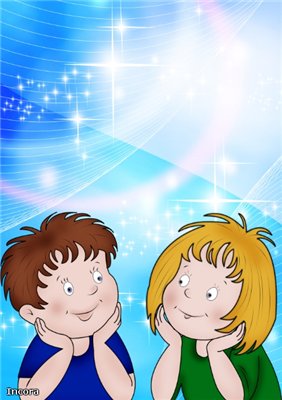 ОЗОЖ. 3 класс.
Тема: Что такое мой характер?
Автор: Ячменникова Е. К.,учитель начальных классовМОУ «Лицей №50» г. Саратова
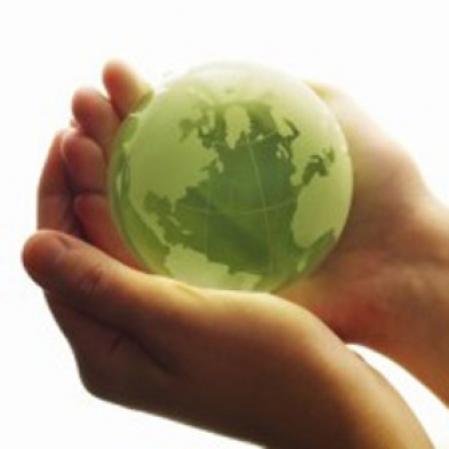 Тема урока: 
характер человека.
«В мире нет  ничего   более  
 замечательного, чем   человек»
(А. Сарацин, арабский философ).
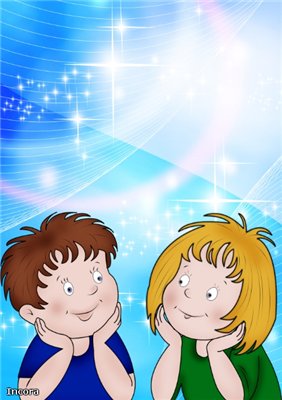 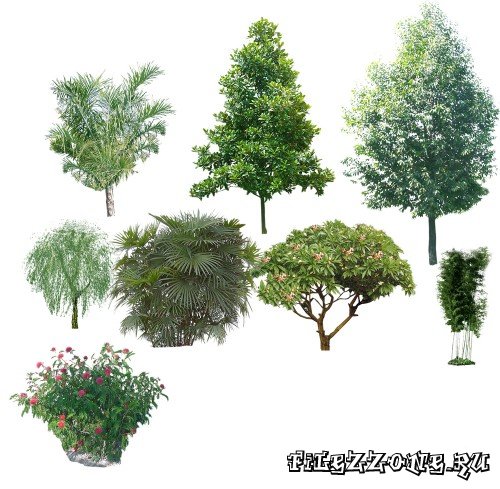 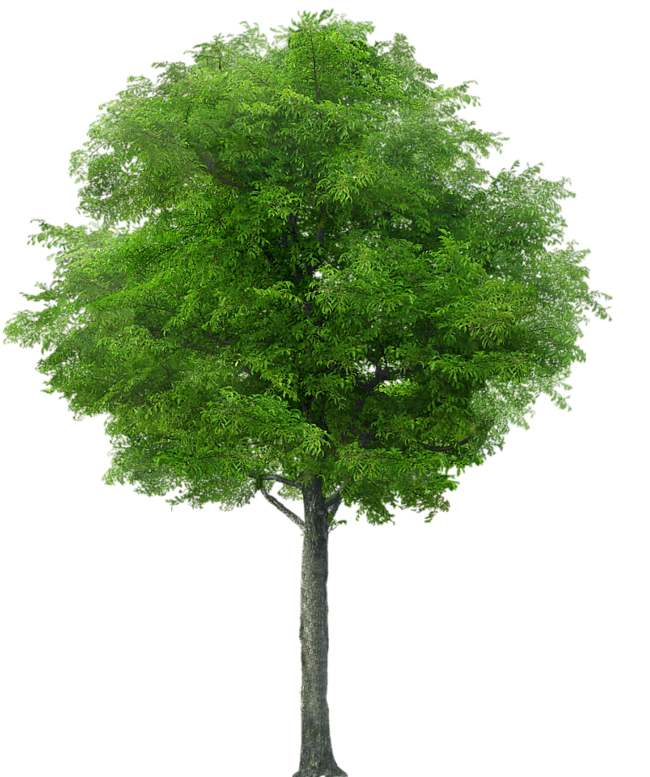 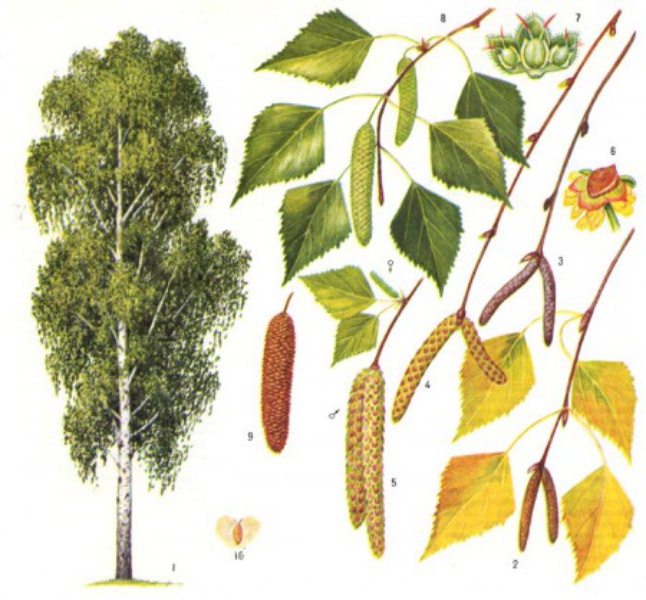 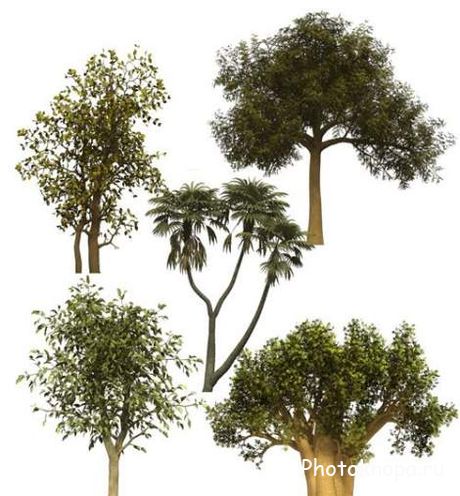 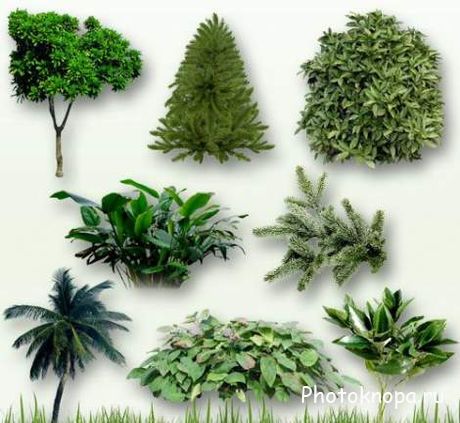 Черты характера у сказочных героев
Заяц                                         хитрость    
Лиса                                        смелость
Колобок                                 простодушие
И. Муромец                          находчивость
Бармалей                              весёлость
Кот в  сапогах                       злобность
 Буратино                             трусливость
Достоинства и недостатки
честность                                                   жадность  
         доброта                                                     мудрость
        отзывчивость                                            жалость      
       чуткость                                                      щедрость         
       внимание к окружающим людям       нежность               
       аккуратность                                            храбрость  
      нерешительный                                       трудолюбие  
      милосердие                                              весёлый нрав
      упрямство                                                трусливый
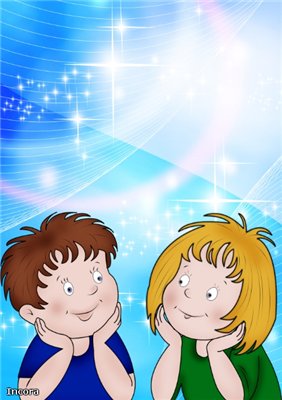 Что во мне хорошего?
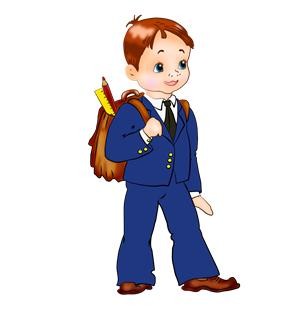 Что мне нужно изменить
в себе?
Каким я хочу стать?
Закончите предложения.
- Очень важным на уроке для меня было ….
   -В жизни мне пригодится ….
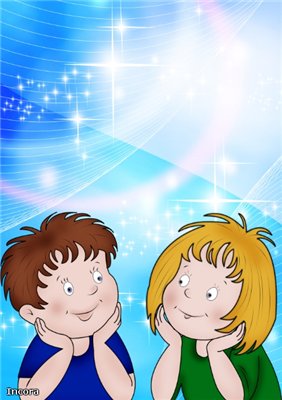 Мира!  Добра!
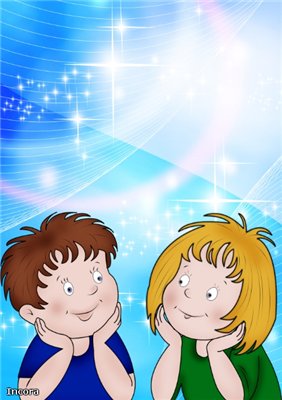